Archaeological Institute of America
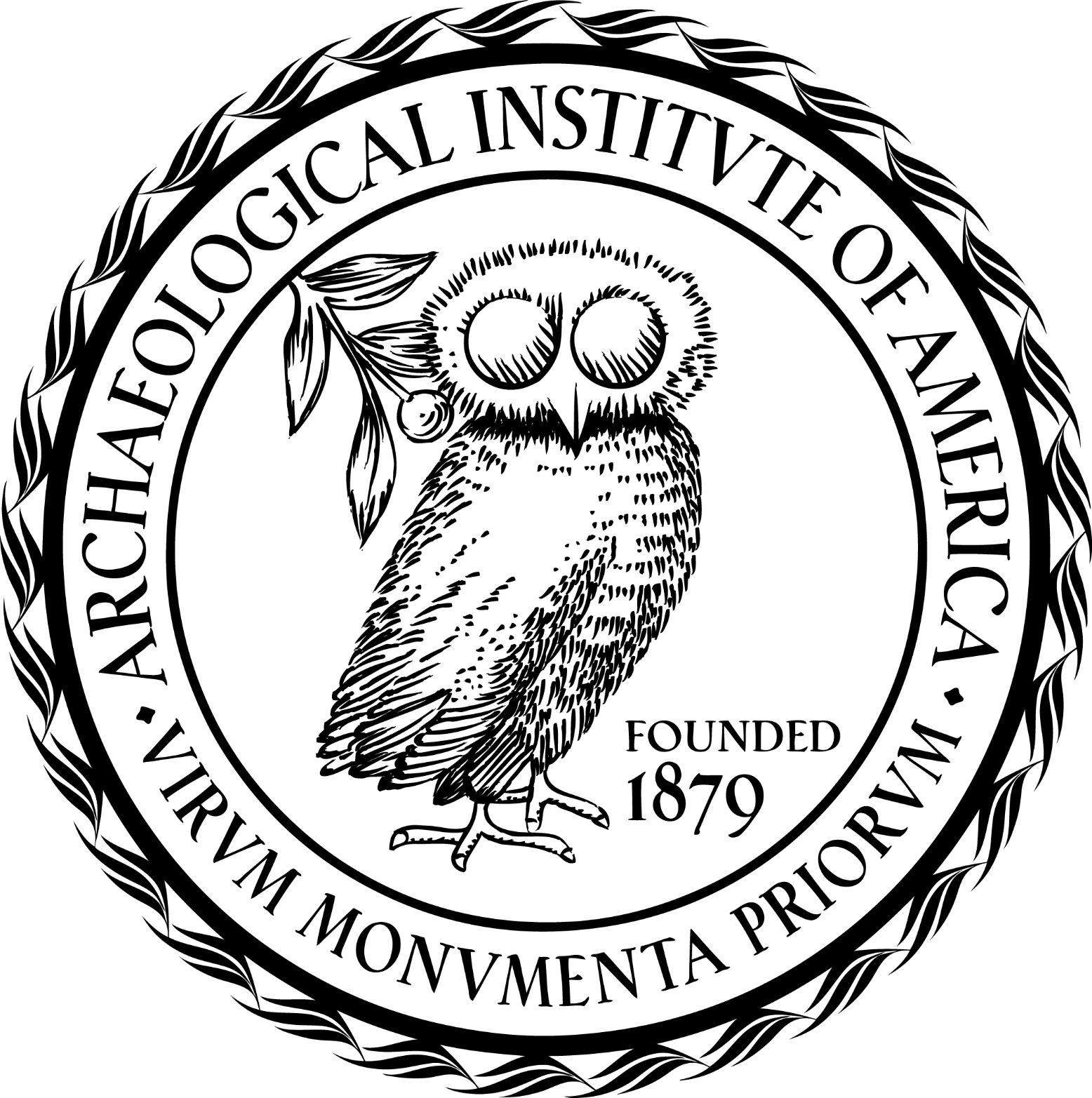 excavate
educate
advocate
The Homer A. and Dorothy B. Thompson Lectureship
www.archaeological.org